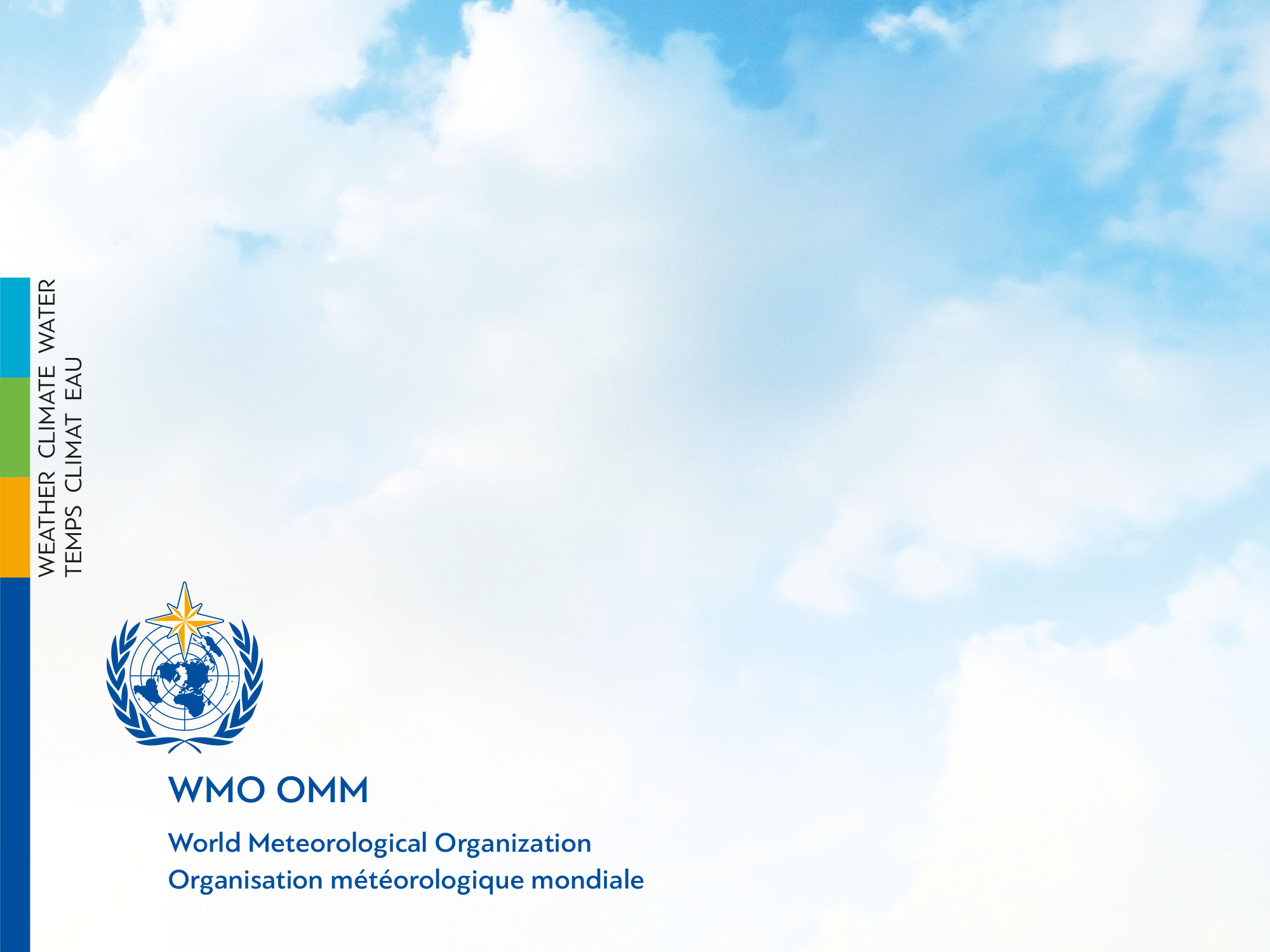 Breakout Sessions
WMO International Workshop on Global Review of Regional Climate Outlook Forums, Ecuador, 5 – 7 September 2017
GPC support forobjective RCOF products
Moderator: C.Coelho, Rapporteur: Z.Gong 
B.Denis, F.Bonnardot, S.Hirahara, K.Cho, A.Brookshaw, R.Kolli

How do we make sure that GPC outputs can be input to RCOF (and national, perhaps via RCCs) objective forecasting schemes?
Should an extension to the SVSLRF be proposed to include additional information that might be useful to the RCOFs? 
(Distinguish between GPC, LC and RCC roles).
[Speaker Notes: The infrastructure is well set up, but the provision and uptake of usable information to the RCOFs/NMHSs remains sub-optimal. From the perspective of the RCOFs, too much focus has been put on generating map products from the GPCs, which can only serve to reinforce the subjective production at the RCOFs. The GPC-LRFs and LC representatives will discuss how to make sure that their outputs available to the RCOFs can input to objective forecasting schemes.]
GPC support forobjective RCOF products
How do we make sure that GPC outputs can be input to RCOF (and national, perhaps via RCCs) objective forecasting schemes?
Recommendations:
Improve GPC data access (both real time and hindcasts) mainly through the LC-LRFMME and if required by directly contacting individual GPCs
Encourage RCCs to take the leadership in accessing digital data from LC-LFRMME and disseminating among RCOF participants (NMHSs) for the RCOF regions
Capacitate RCCs and NMHSs staff in processing GPC data outputs via training programes such as staff visits at the LC-LRFMME and/or GPCs or formal presential courses
Request RCCs to provide the list of needs in terms of input data required for producing  RCOF outlooks
[Speaker Notes: The infrastructure is well set up, but the provision and uptake of usable information to the RCOFs/NMHSs remains sub-optimal. From the perspective of the RCOFs, too much focus has been put on generating map products from the GPCs, which can only serve to reinforce the subjective production at the RCOFs. The GPC-LRFs and LC representatives will discuss how to make sure that their outputs available to the RCOFs can input to objective forecasting schemes.]
GPC support forobjective RCOF products
How do we make sure that GPC outputs can be input to RCOF (and national, perhaps via RCCs) objective forecasting schemes?
Recommendations:
Encourage  RCCs to pre-process digital data in advance of Pre-COF sections to facilitate and speed up the process of developing forecast products before the COF
Encourage the testing of methods for developing objective seasonal forecast products in order to minimize subjectivity in RCOFs
Encourage GPCs to provide hindcasts as long as possible and at higher spatial resolution
Expert assessment of GPC products by GPC experts remains fundamental  for appropriate use of forecast products in RCOFs
Expedite the technical guidance on operational seasonal predicitons under development by the IPET-OPLSLS
Encourage GPCs to adopt some RCOFs of their interest for sustained support in improving the scientific quality of the outlooks
Encourage GPC to contribute with climate monitoring information to RCOFs
[Speaker Notes: The infrastructure is well set up, but the provision and uptake of usable information to the RCOFs/NMHSs remains sub-optimal. From the perspective of the RCOFs, too much focus has been put on generating map products from the GPCs, which can only serve to reinforce the subjective production at the RCOFs. The GPC-LRFs and LC representatives will discuss how to make sure that their outputs available to the RCOFs can input to objective forecasting schemes.]
GPC support forobjective RCOF products
Should an extension to the SVSLRF be proposed to include additional information that might be useful to the RCOFs? 
Recommendations:
Keep consistency between availability of forecast products and correpondent verification poducts
Encourage to extend the current verification procedures for individual GPCs to the multimodel ensemble forecast produced by the LC-LRFMME
Encourage development of verification products for pre-defined RCOF regions
Encourage development of new verification products for the emerging user-oriented products (e.g. monsoon/rainy season onset, sea ice extent, etc)
[Speaker Notes: The infrastructure is well set up, but the provision and uptake of usable information to the RCOFs/NMHSs remains sub-optimal. From the perspective of the RCOFs, too much focus has been put on generating map products from the GPCs, which can only serve to reinforce the subjective production at the RCOFs. The GPC-LRFs and LC representatives will discuss how to make sure that their outputs available to the RCOFs can input to objective forecasting schemes.]
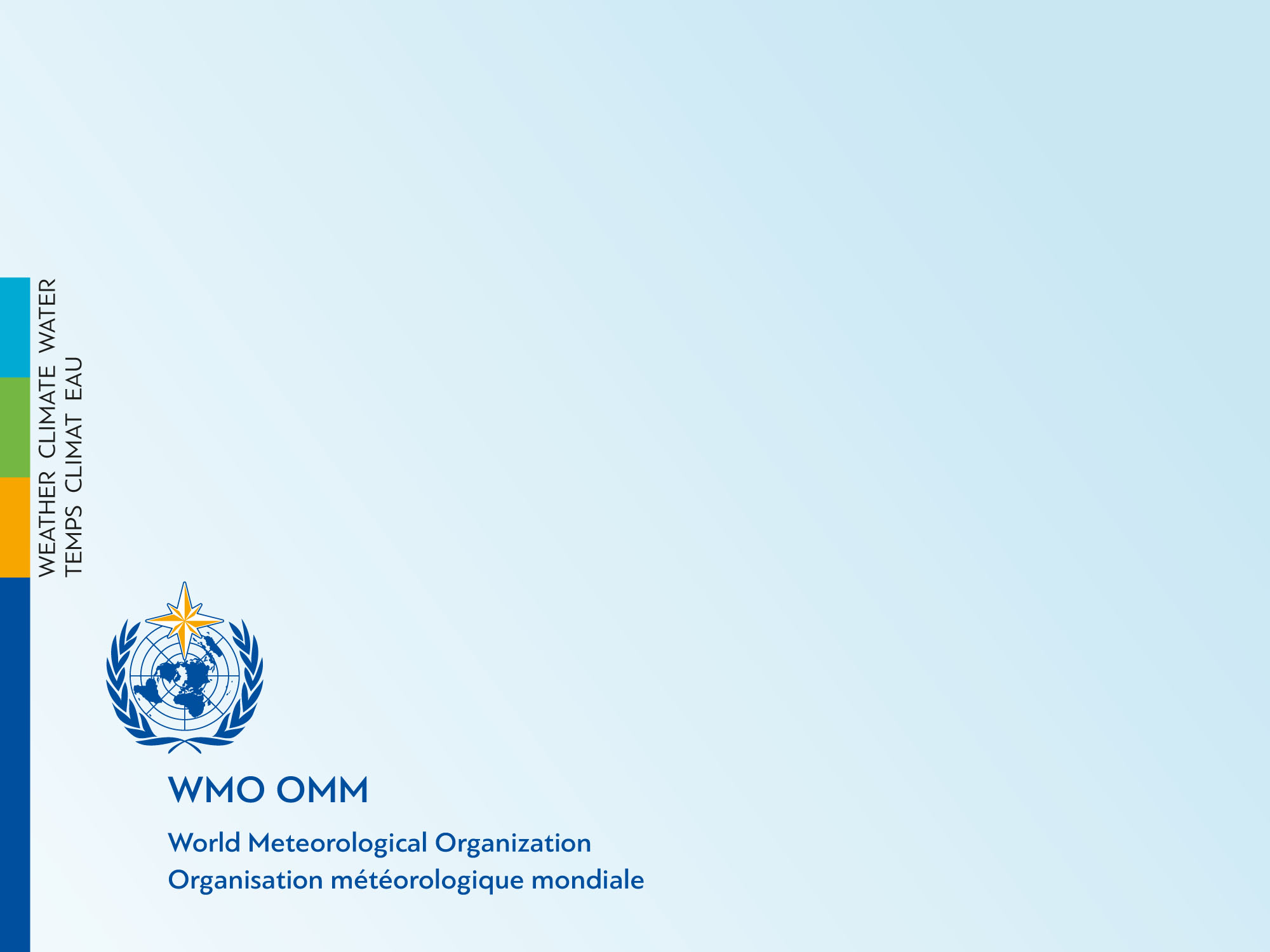 Thank you
Gracias